west-estonia tourism
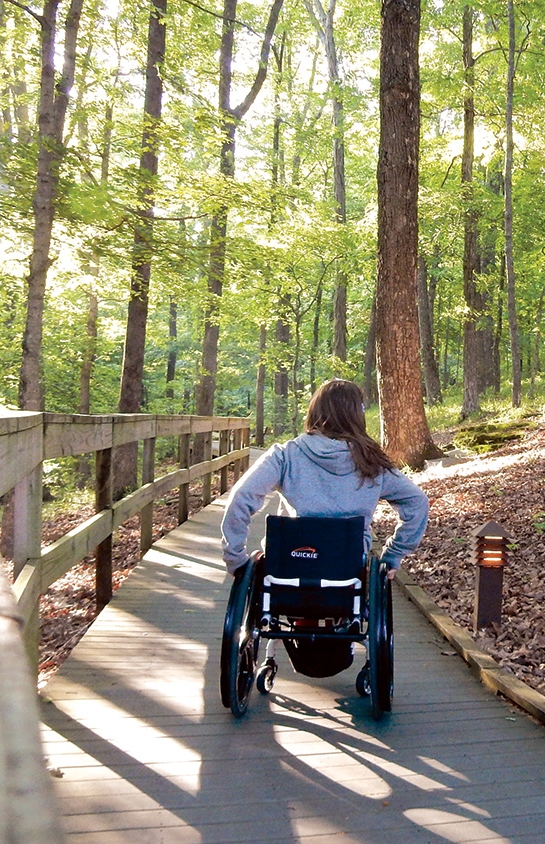 Nature Access to AllPP meeting 13.-14.11. 2019 Haapsalu
Anneli Haabu
West-Estonia Tourism
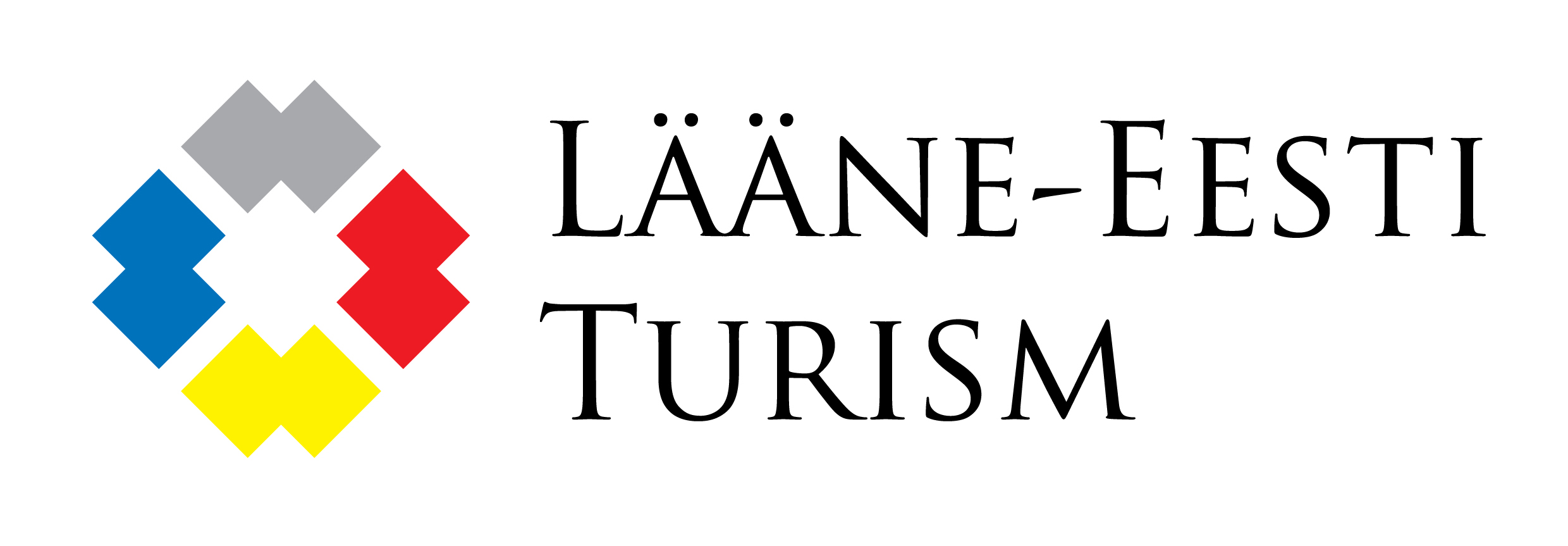 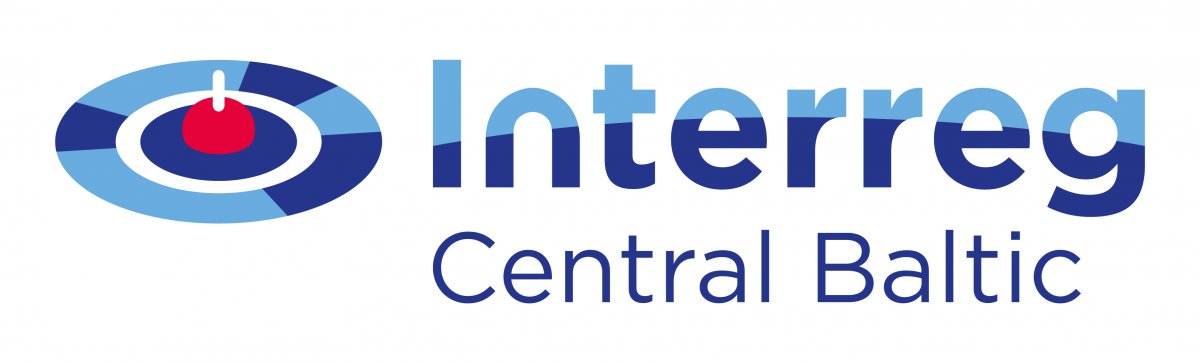 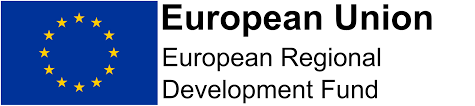 Activities carried out in Period 1
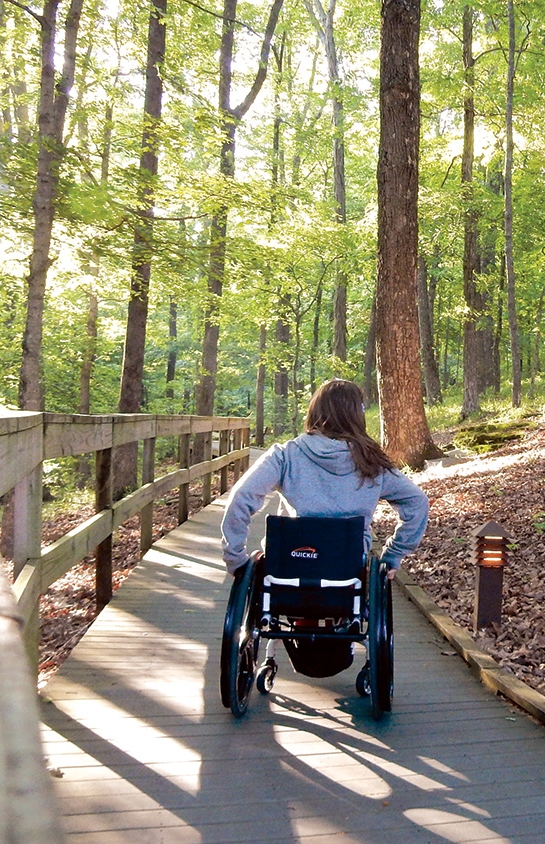 Project manager Anneli, finance manager and 3 regional coordinators were hired, unfortunately 1 position is still vacant.  
Steering committee were established – Sille and Helen
Participation in Kick-off meeting
Communication between all PP, PP2 workers, municipalities, stakeholders and NGOs 
Expert service from Estonian Chamber of Disabled People – counseling trail passport, accessibility check list, investments
Communication and co-operation has been started with the Northwest Estonian region to identify nature tourism objects in northern Estonia on the way from Haapsalu to Tallinn.
Activities carried out in Period 1. Investments
Haapsalu Paralepa invatoilet - procurement has been carried out and object  is under construction and will be completed in April 2019.

Access to Matsi resting area, port and beach  (dry-closets, parking spots, tactile path) - parking lot is completed.
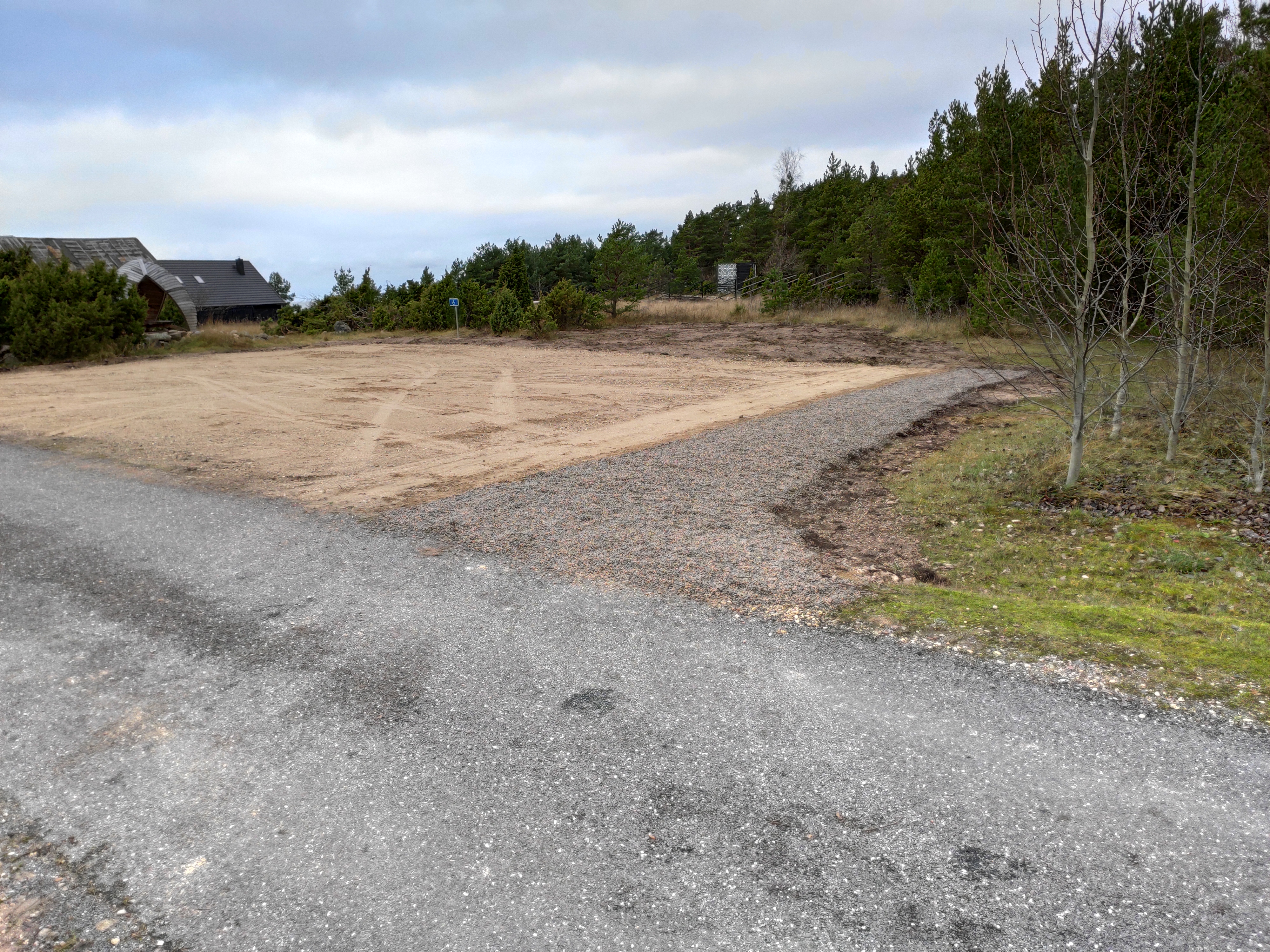 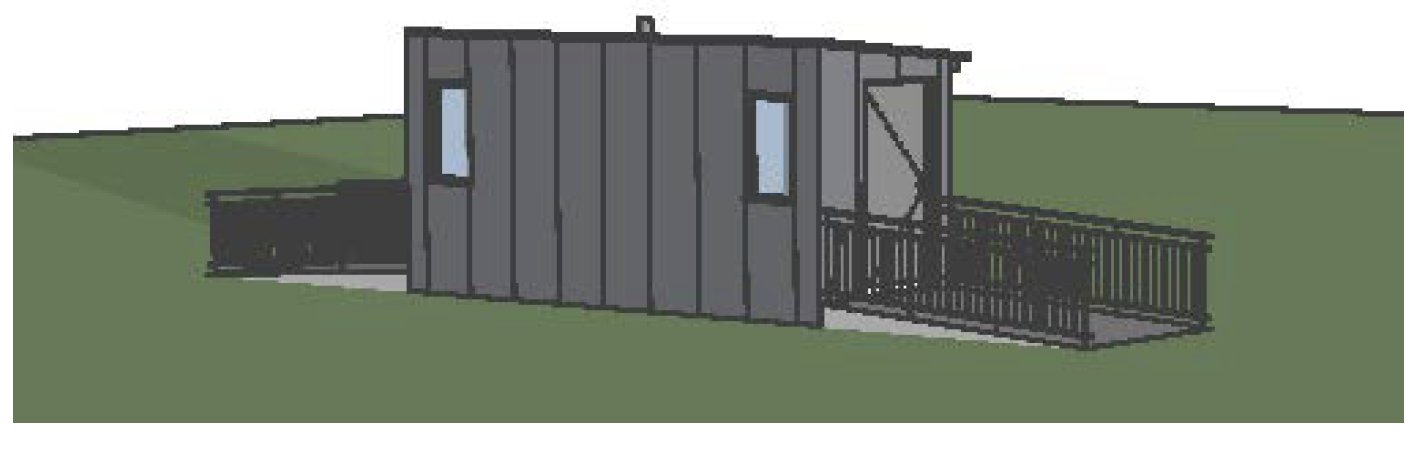 Joint product development
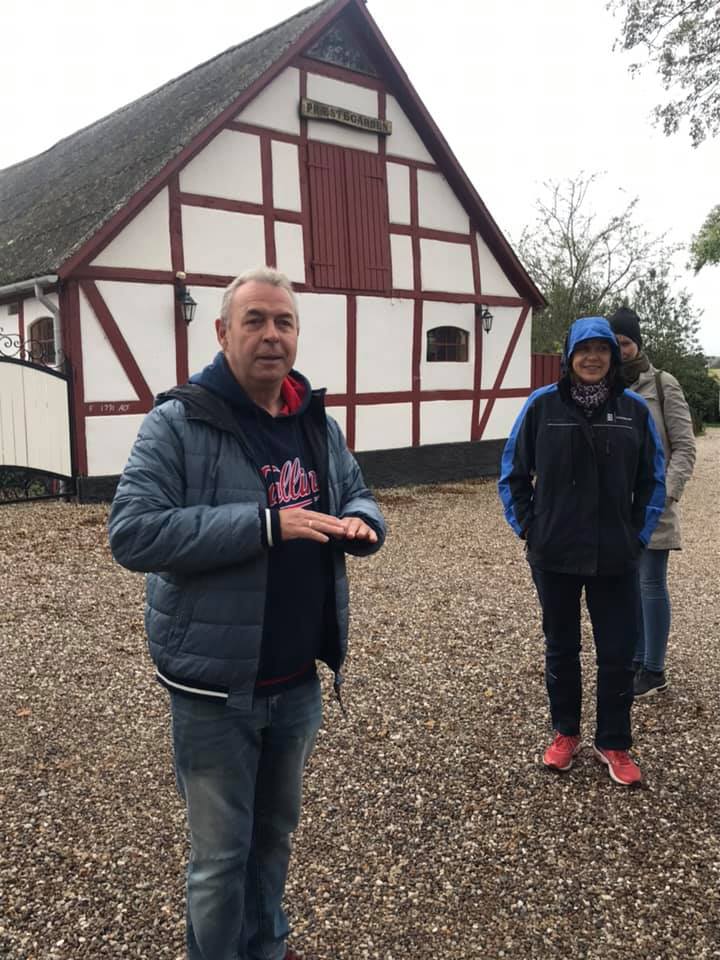 Study trip – 10 persons from West-Estonia were participated
Project sub-page is done
Trail Passport. Accessibilitly check-list.
List of accsessible objects is made
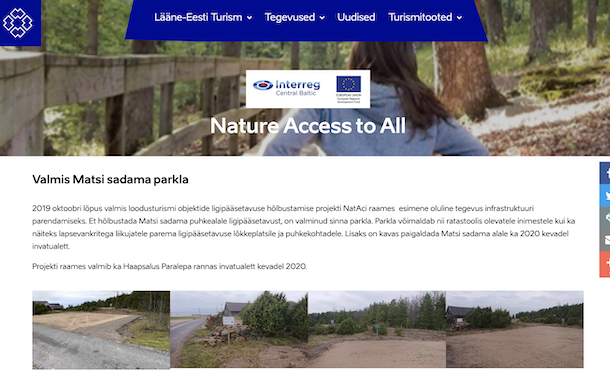 Period 2
PP meeting in Haapsalu in 13-14.11.2019
On-spot visits, inspecting trails for the Travel Guide and Internet Platform.
Köln workshop 12.11.2019, Anne-Ly  participated, London workshop in 04.02.2020 ???
thematic workshop for municipalities, visitor centres, local operators etc. is begun. January 2020?
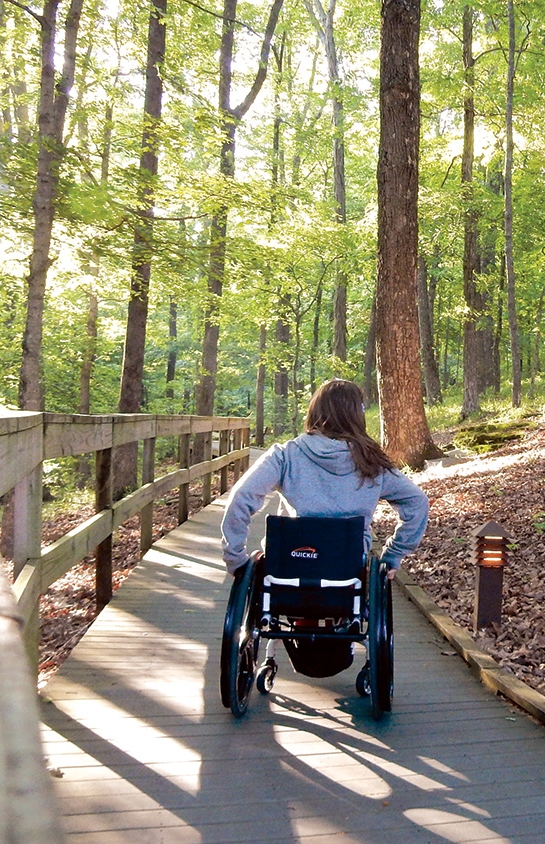 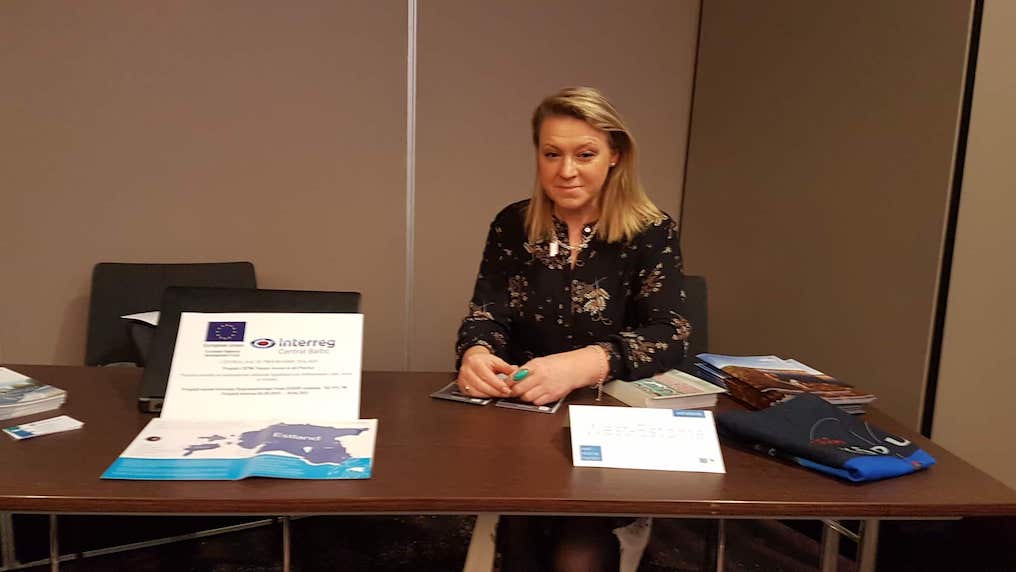 Period 2 investments
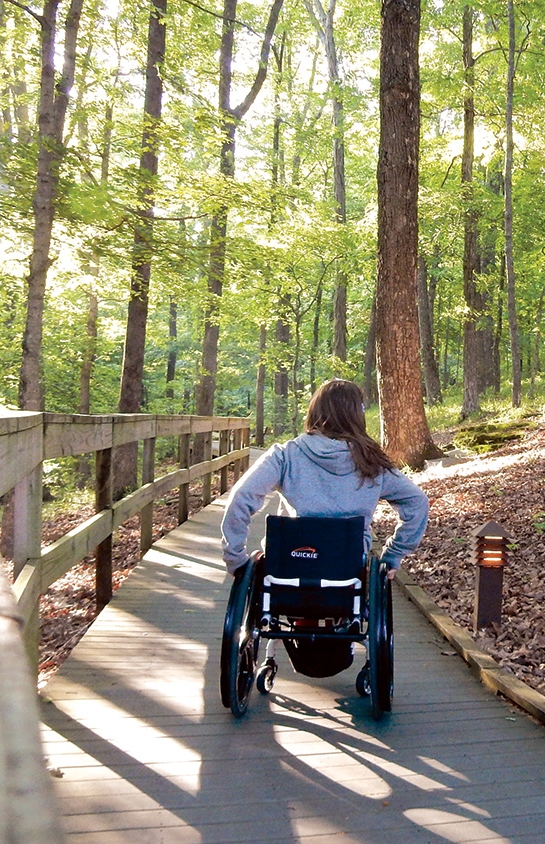 Palivere Health Trail (trail, infostands, audio-infostands, signs, benches, waste-bins, closet) and Matsi invatoilet first procurement failed, new technical conditions are under preparation, new procurement December 2019. 

Fishing sites in Saaremaa - procurement December 2019. 
The construction of the objects should be completed by April 2020